Dějiny Předního Východu - seminář
8. hodinaGeografie levanty
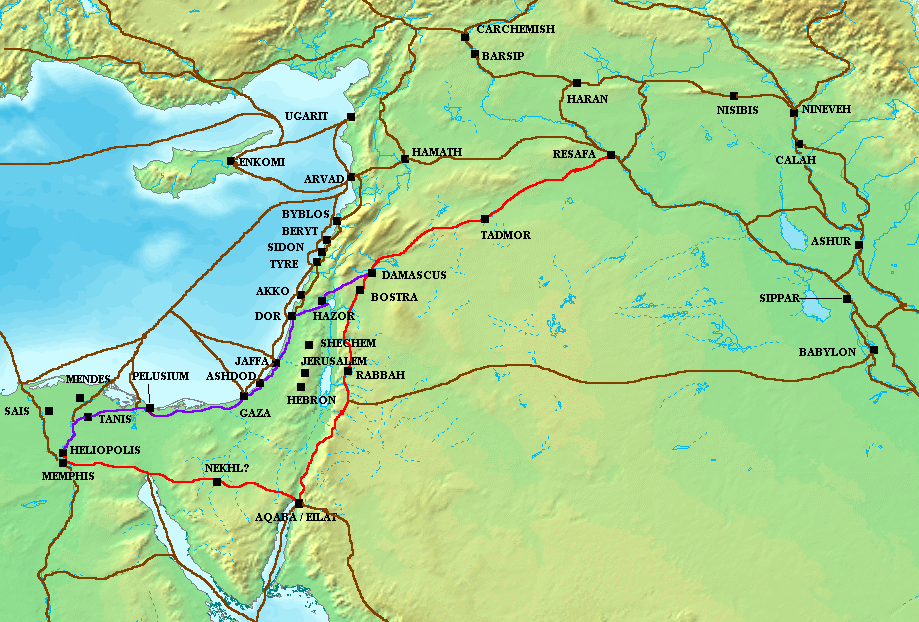 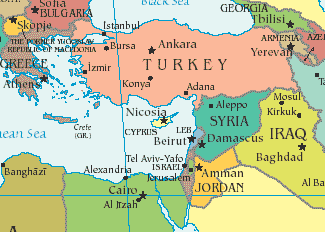 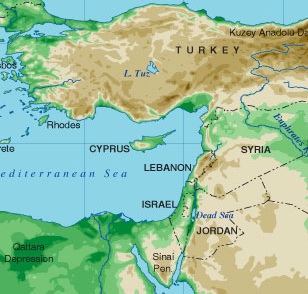 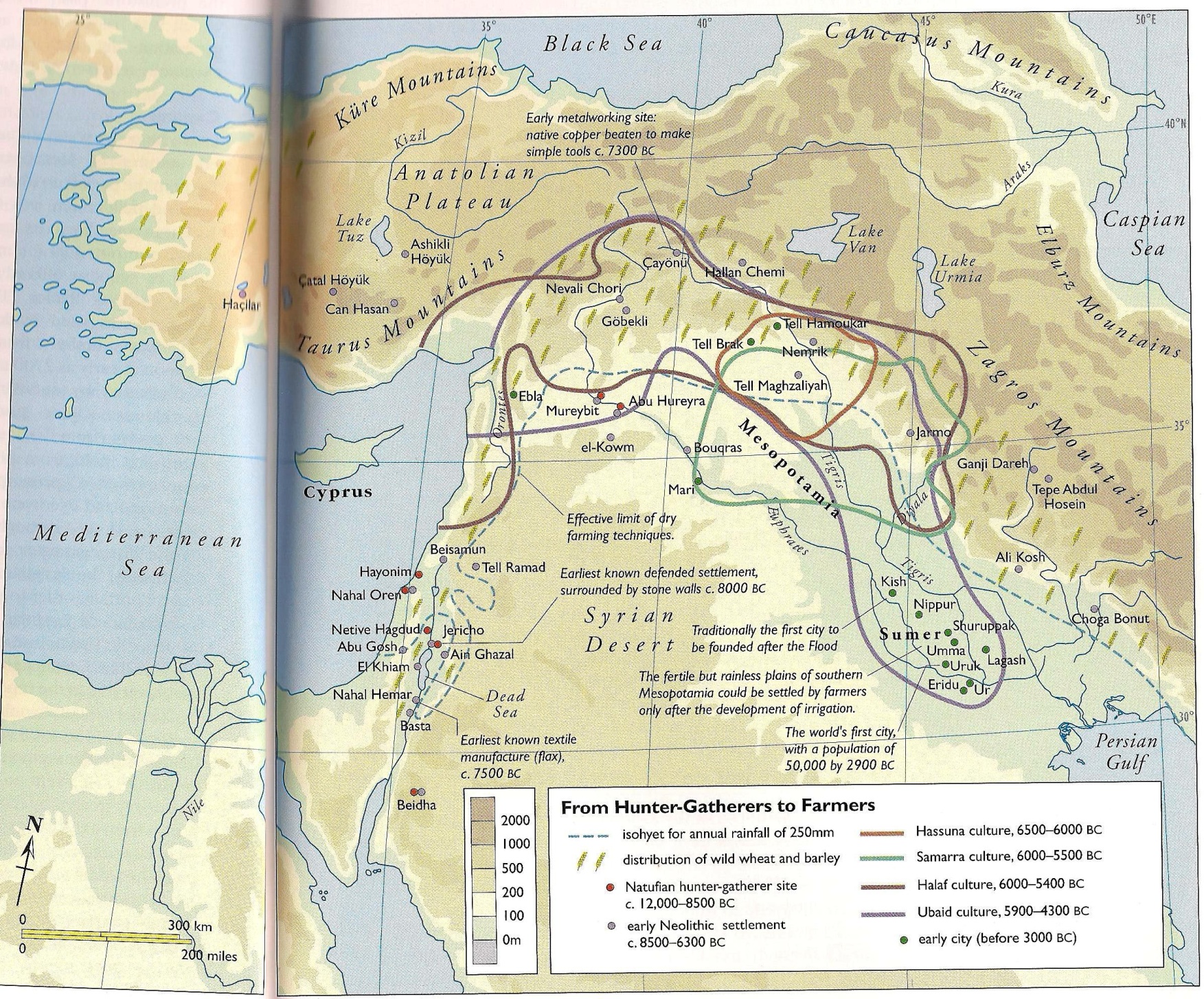 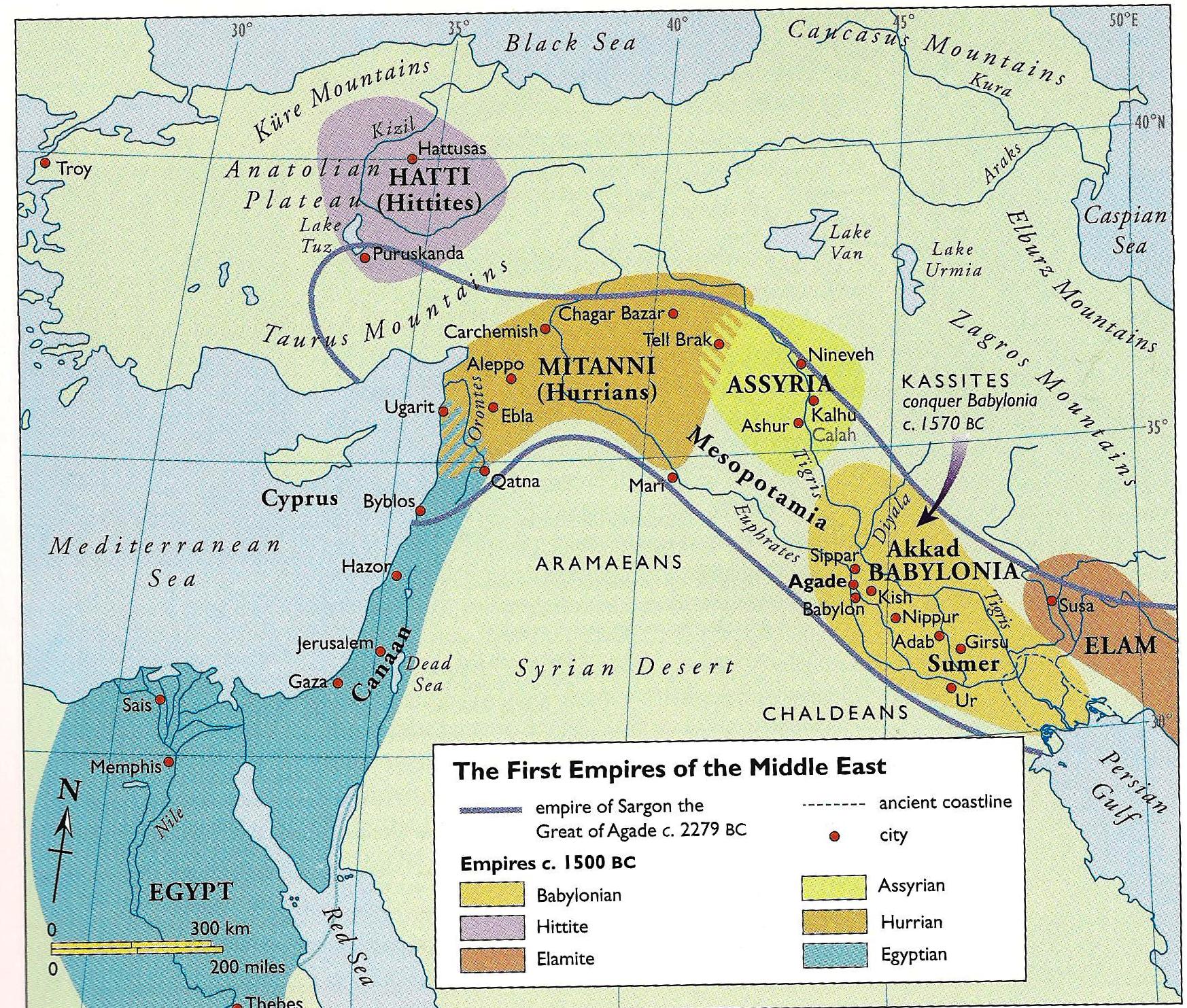 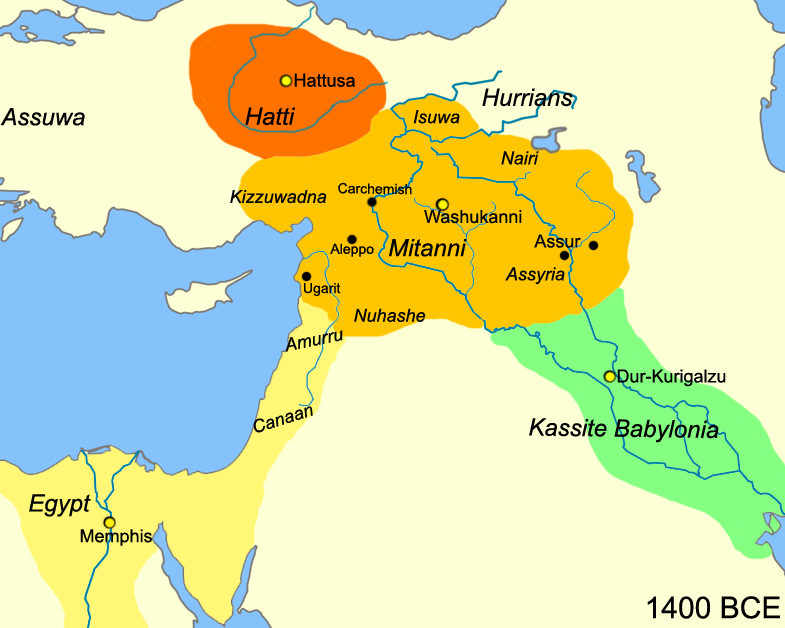 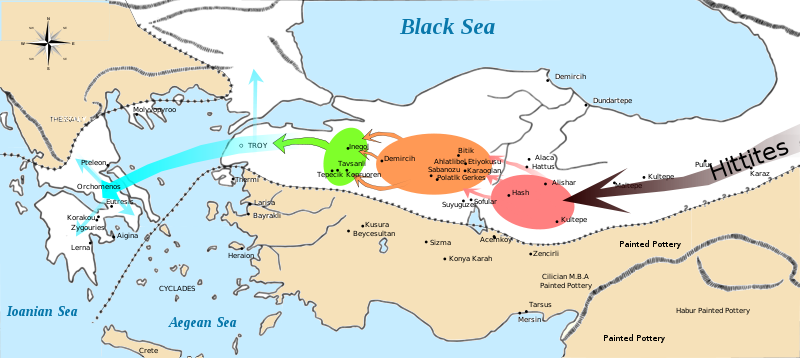 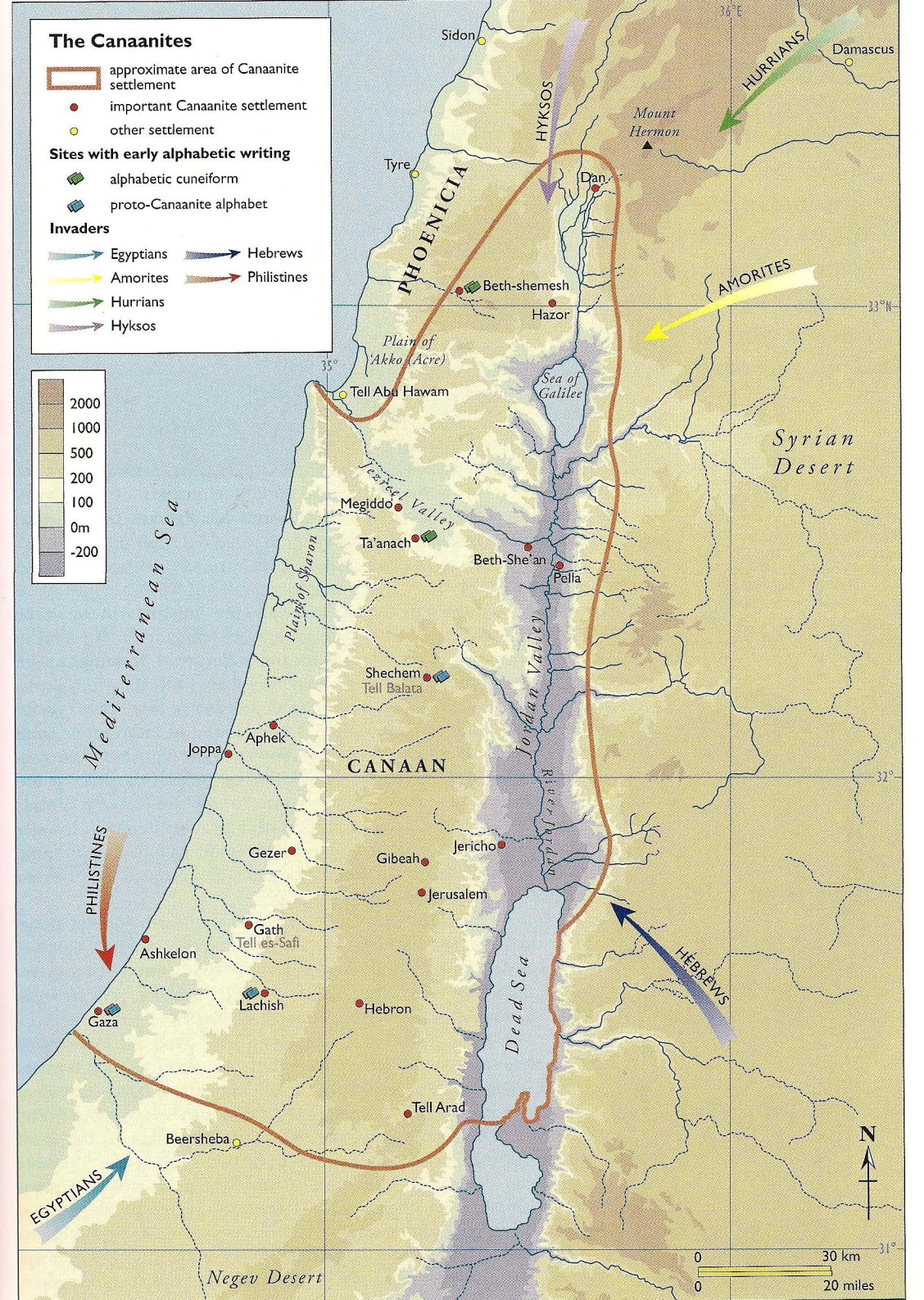 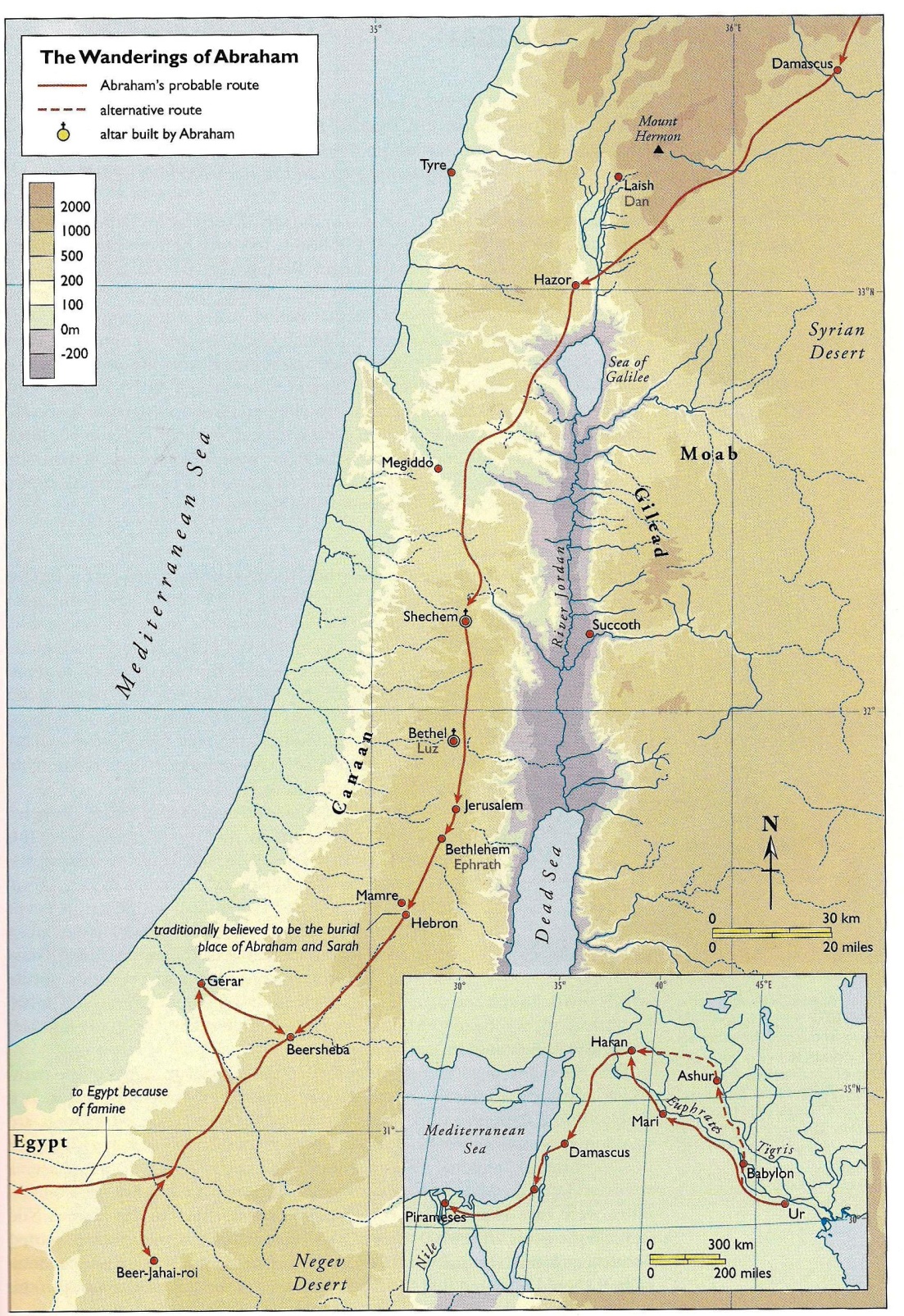 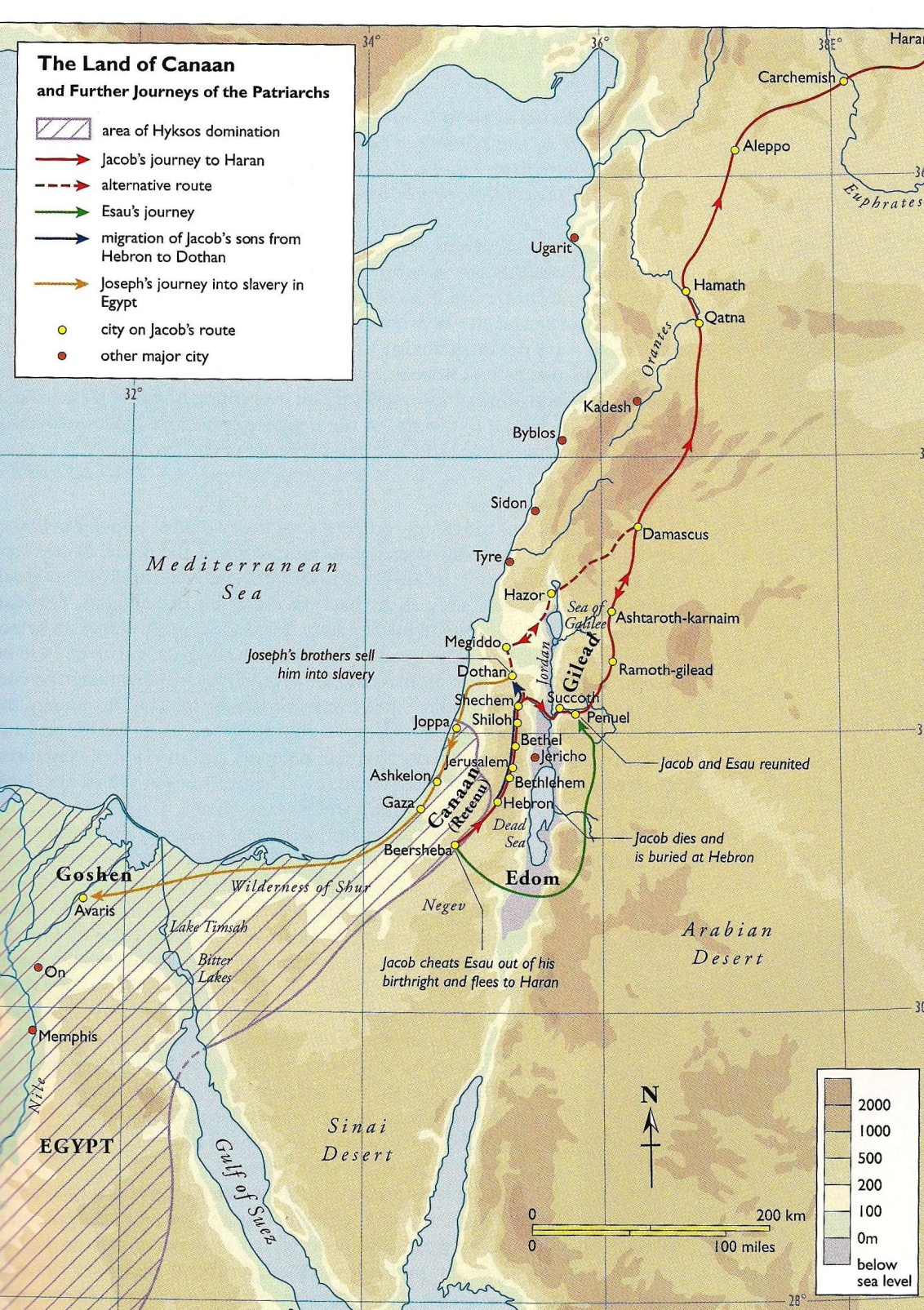 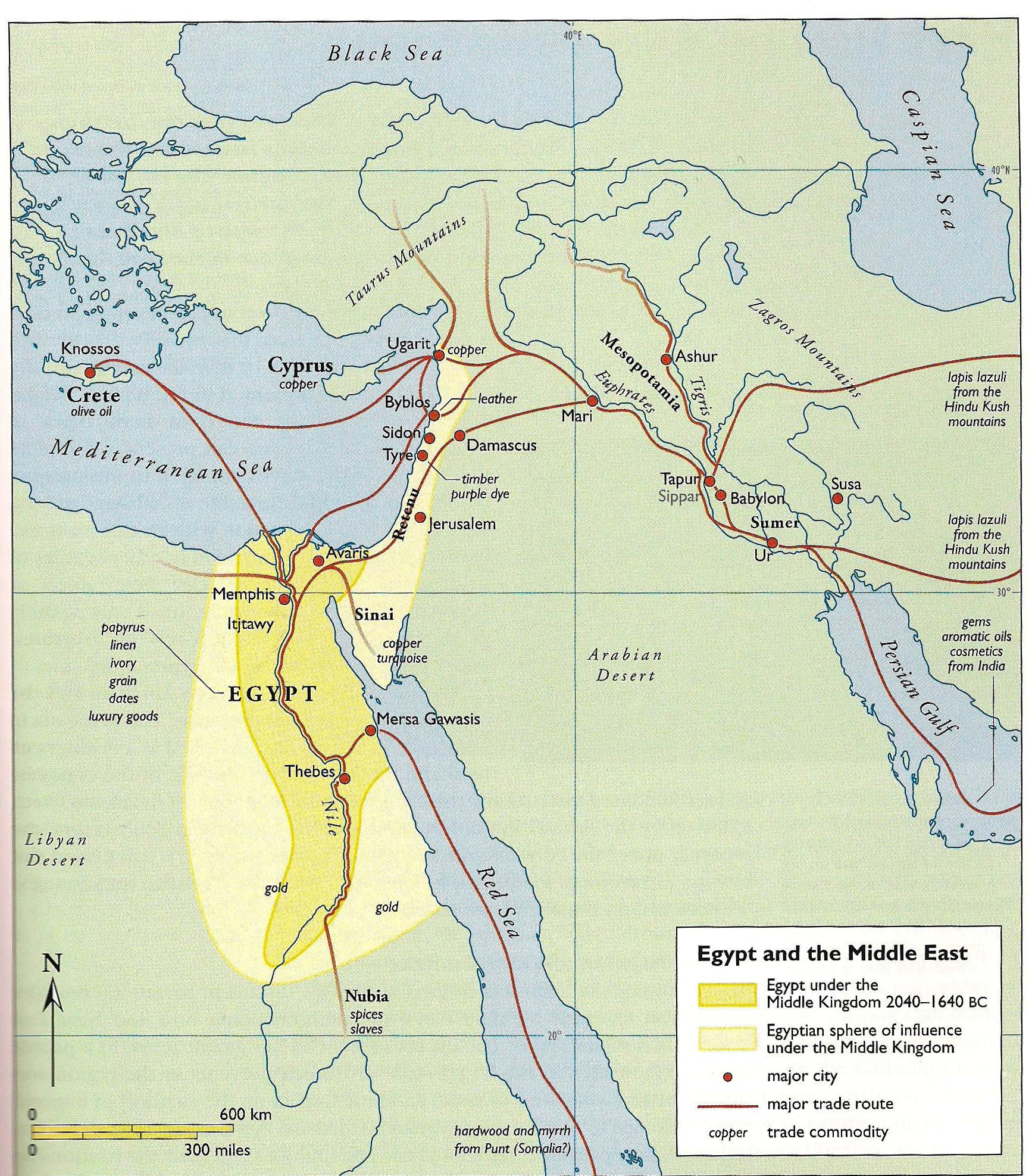 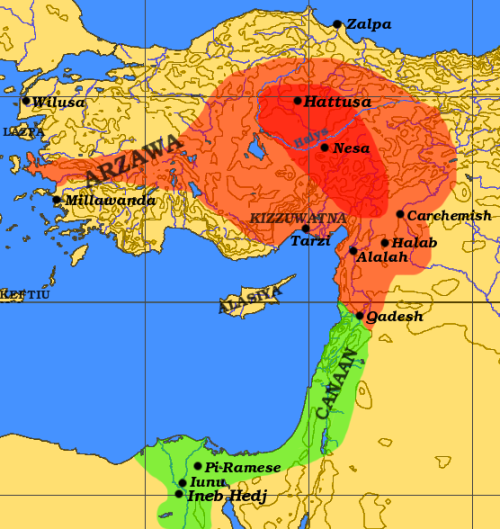 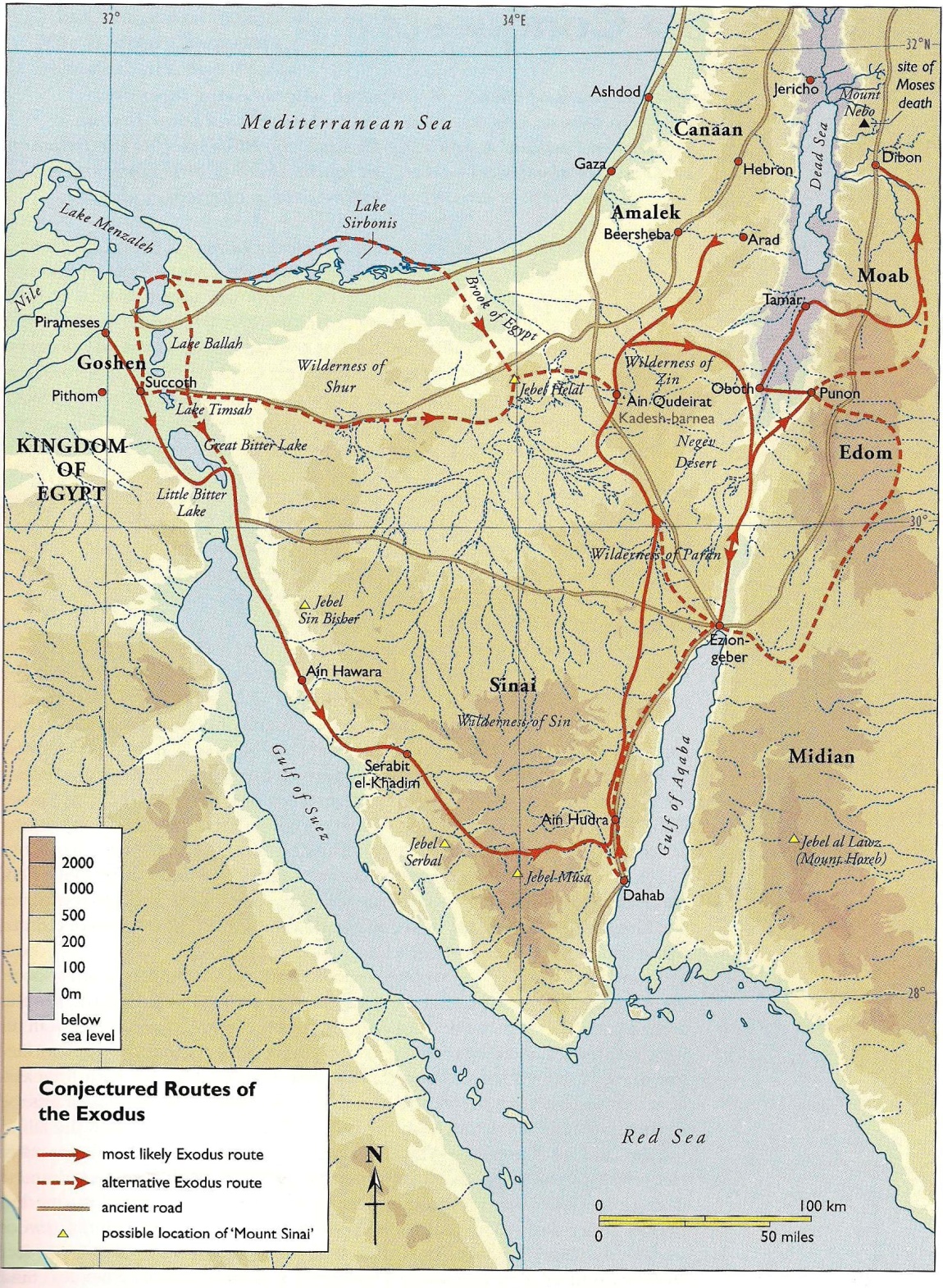 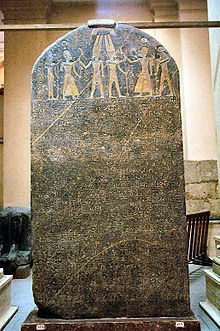 Merenptahova stéla
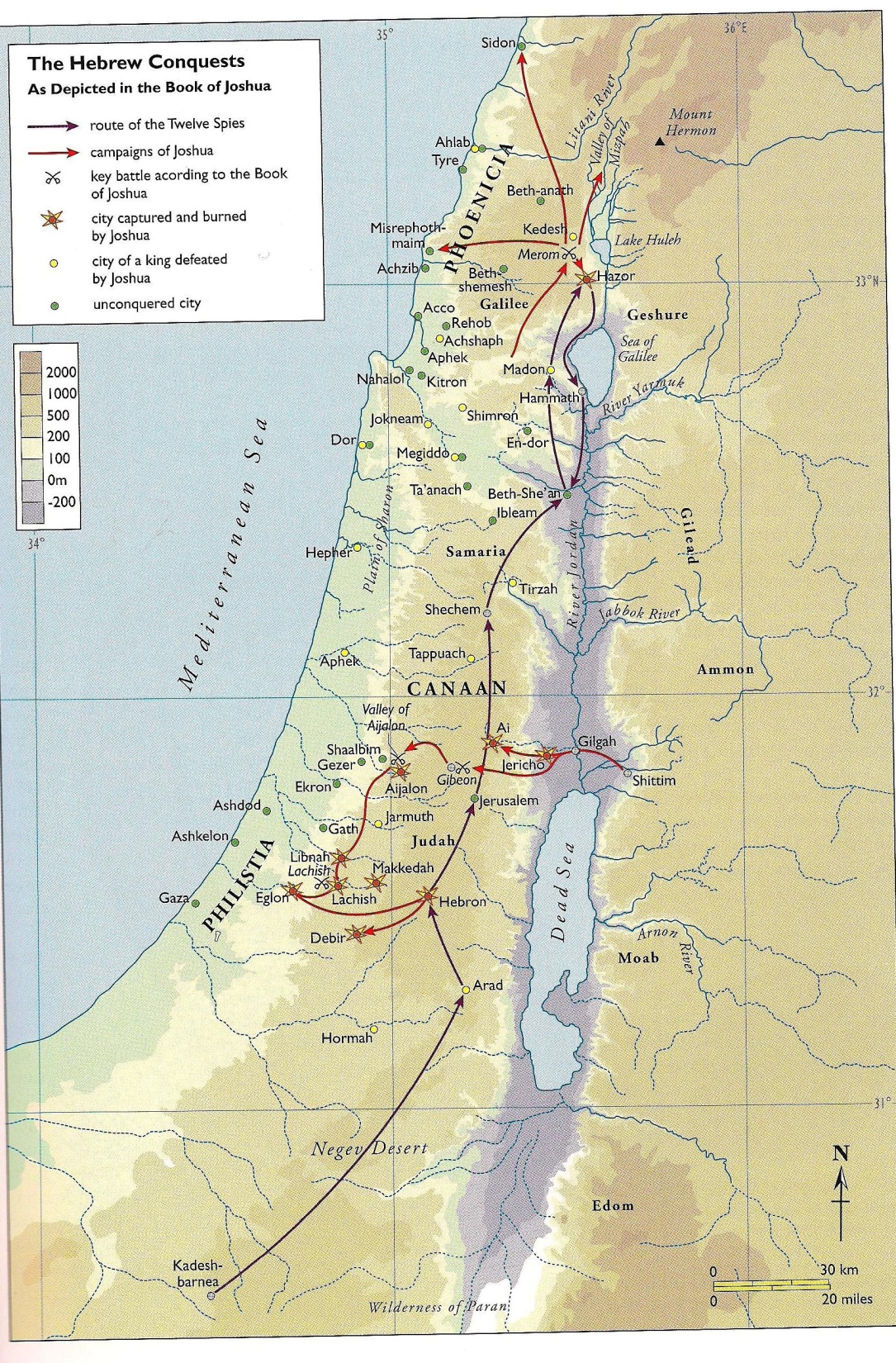 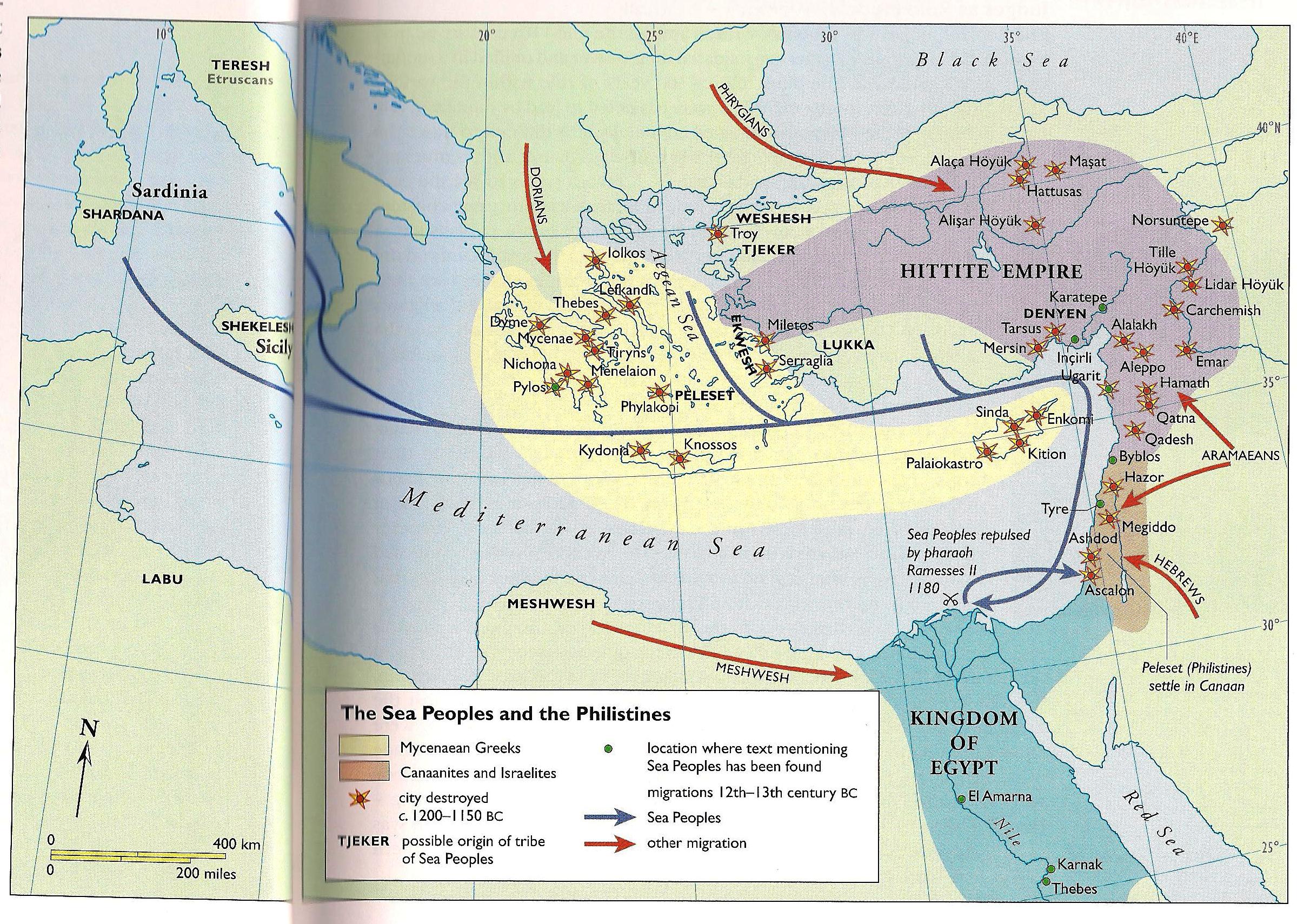 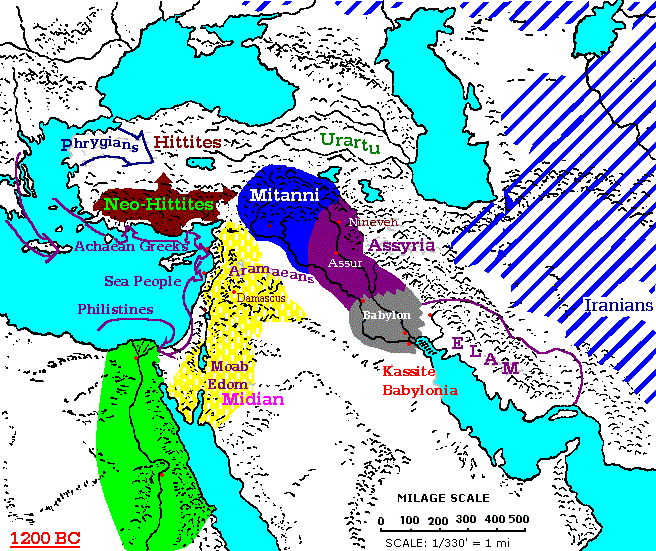 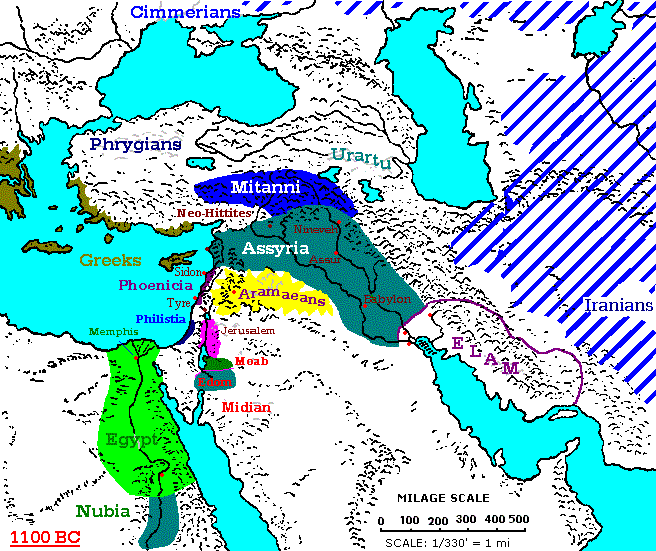 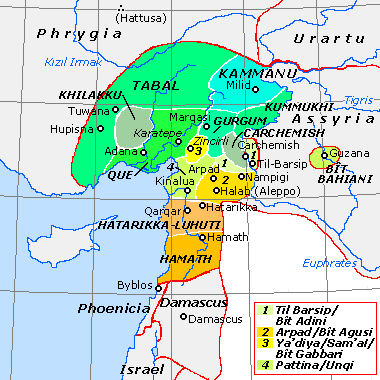 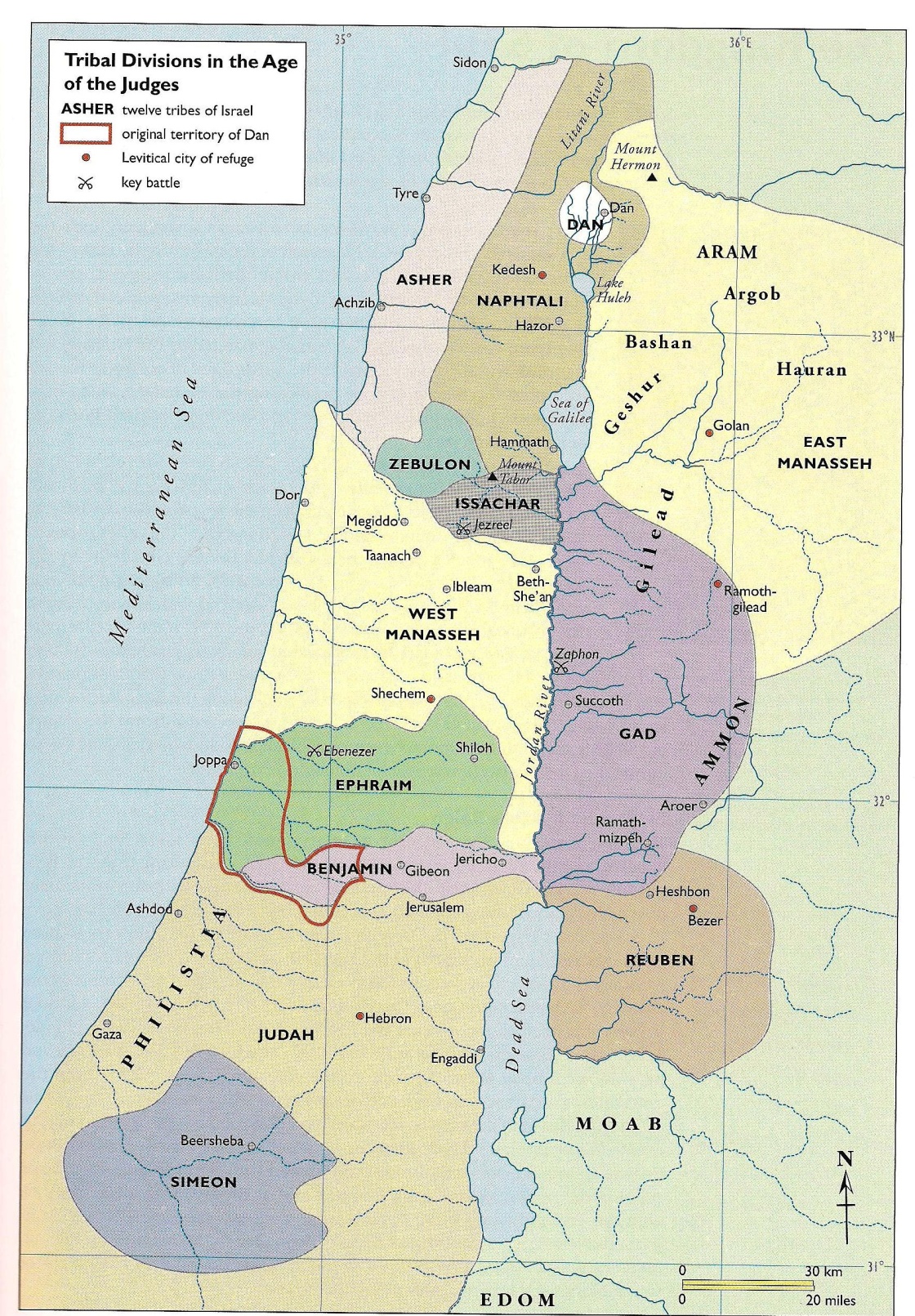 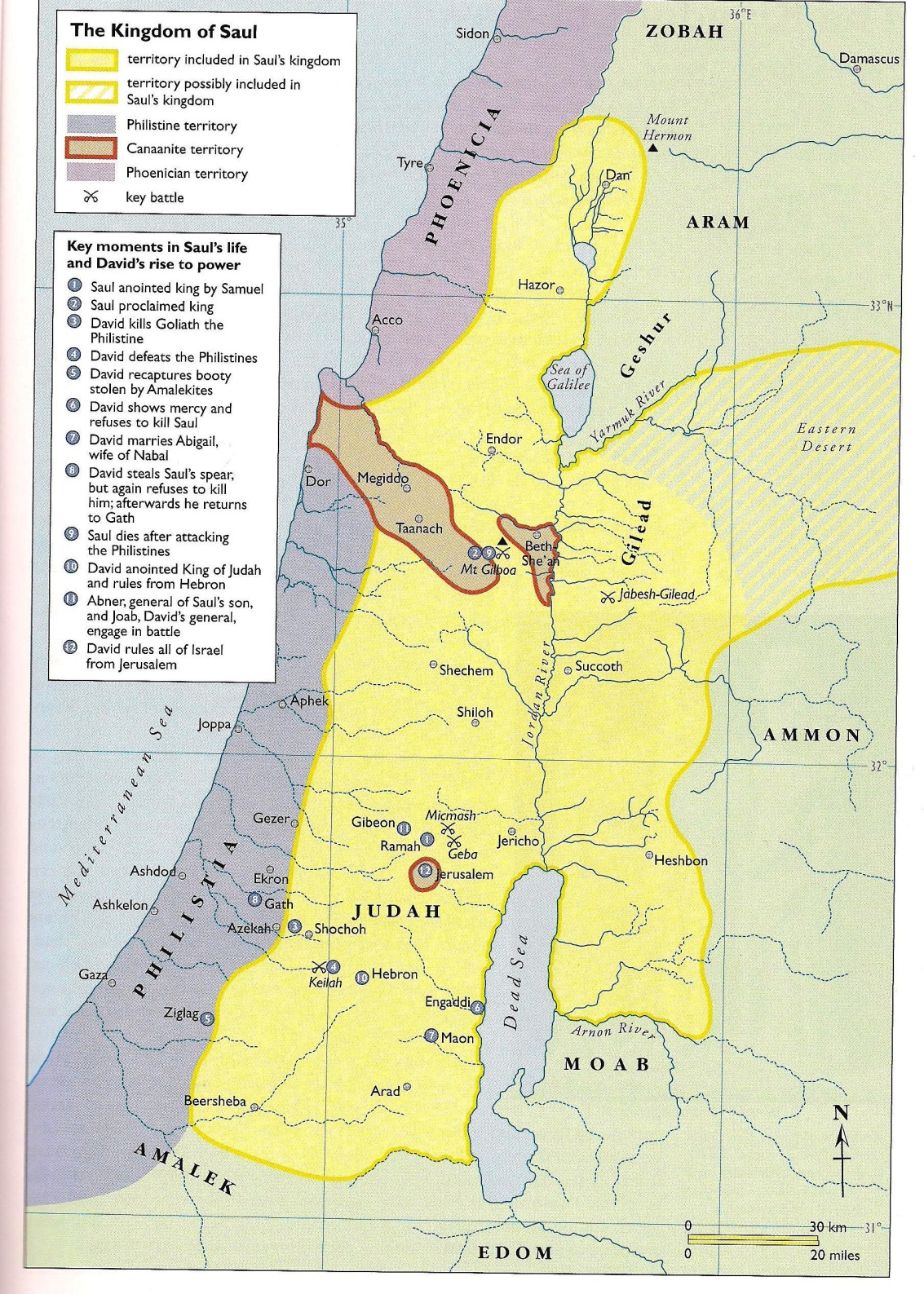 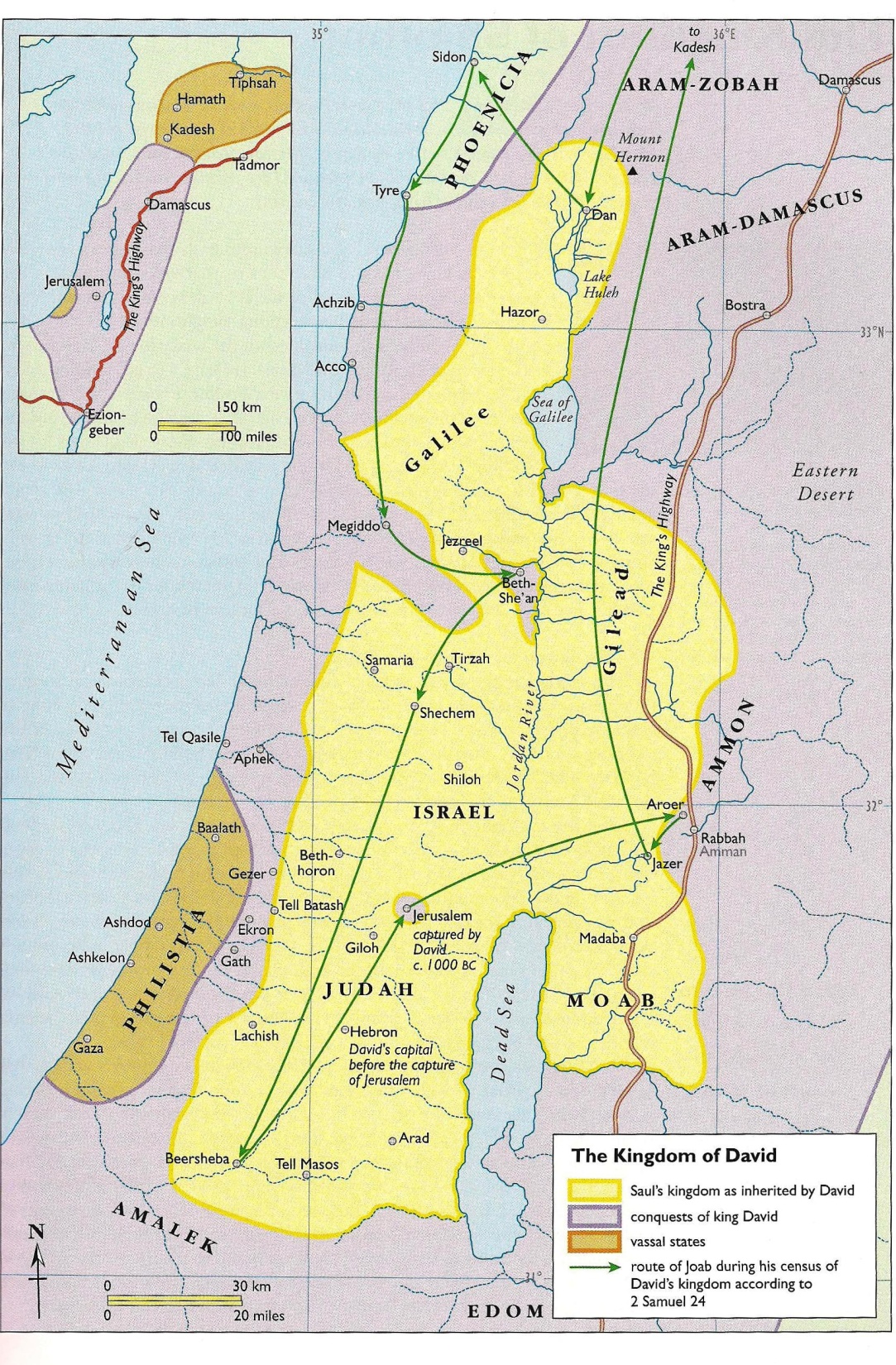 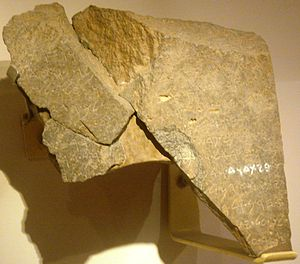 Stéla z Tell Danu
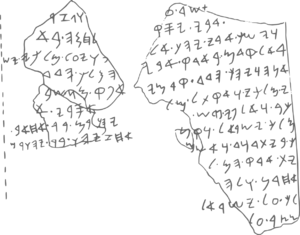 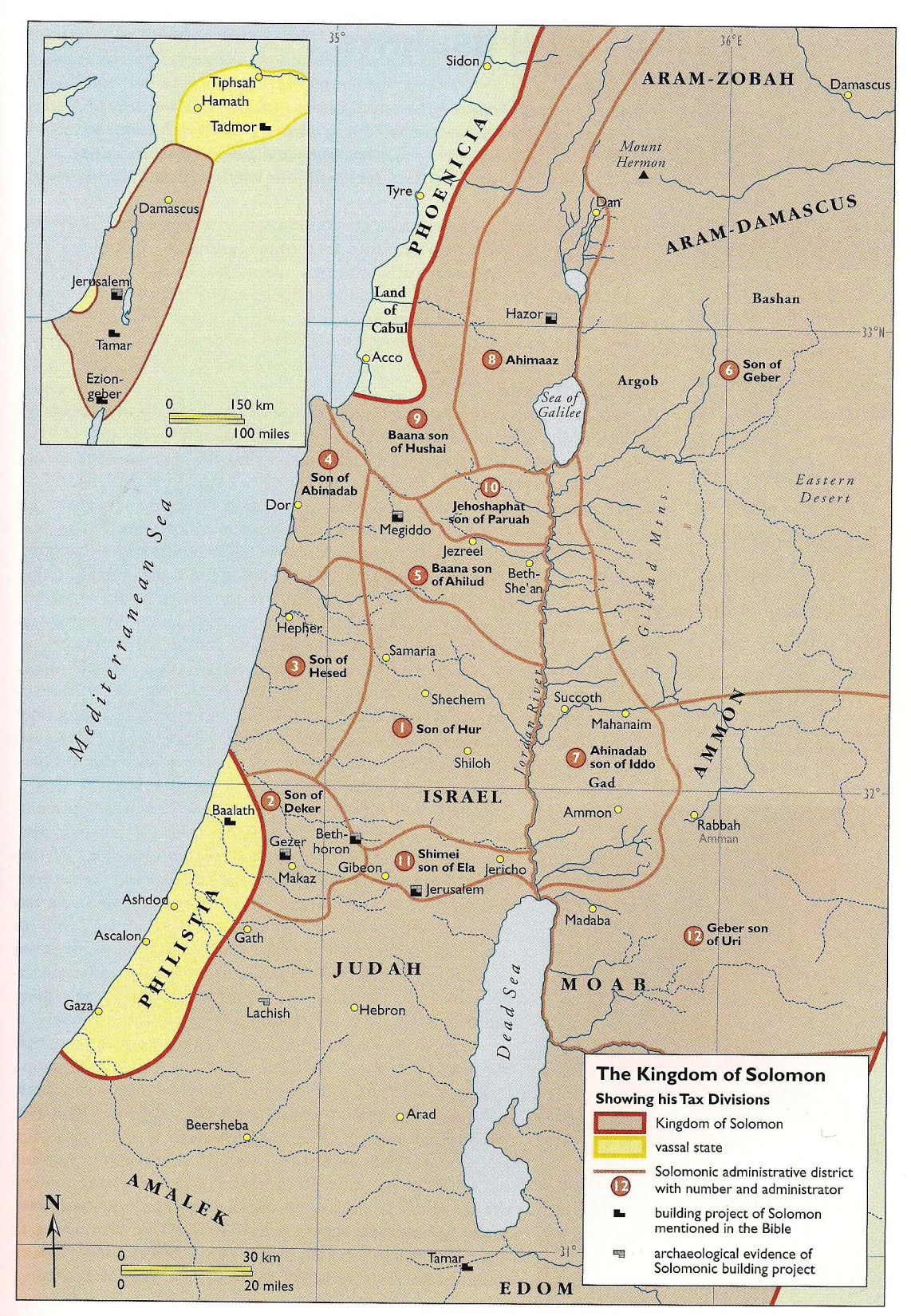 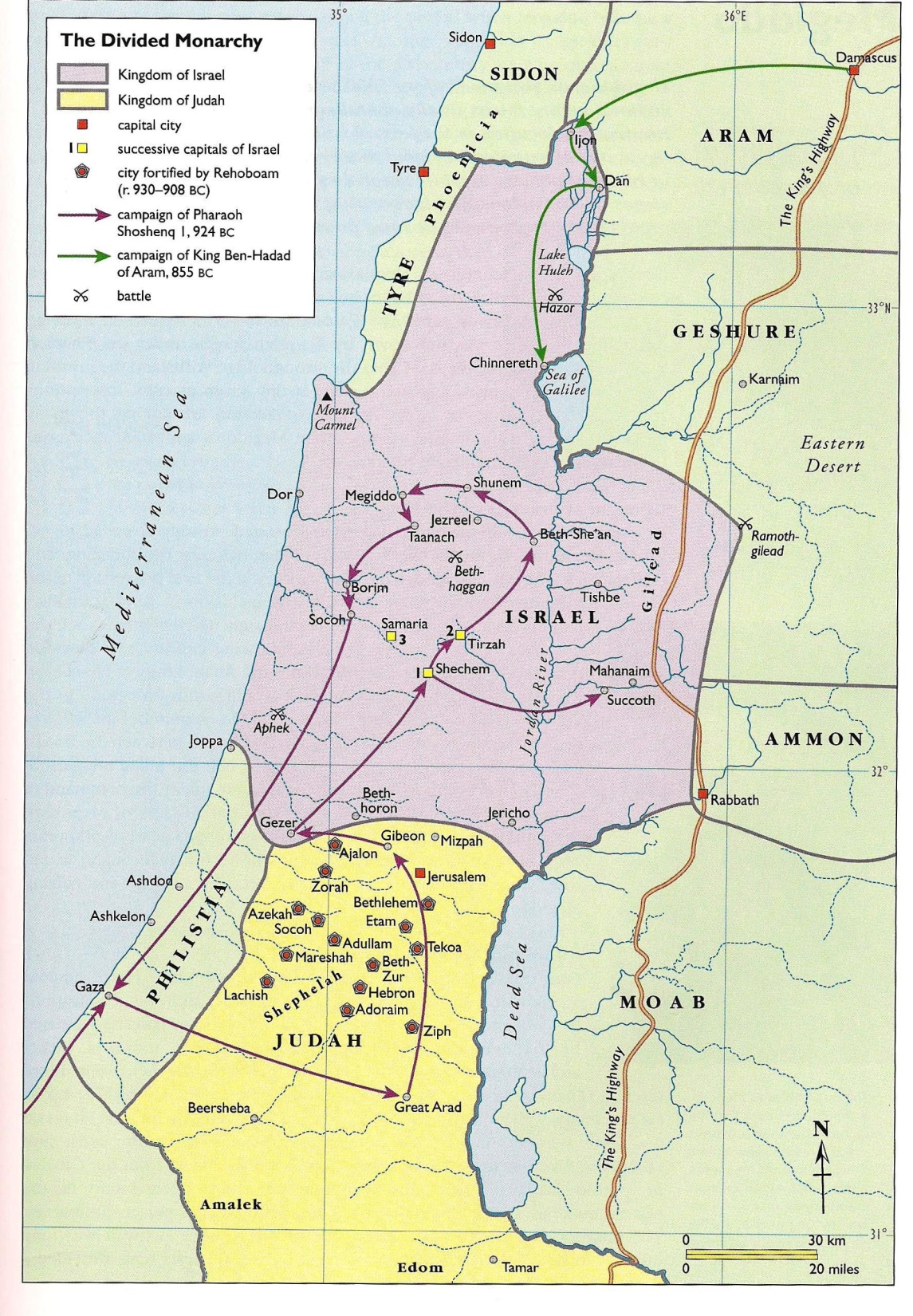 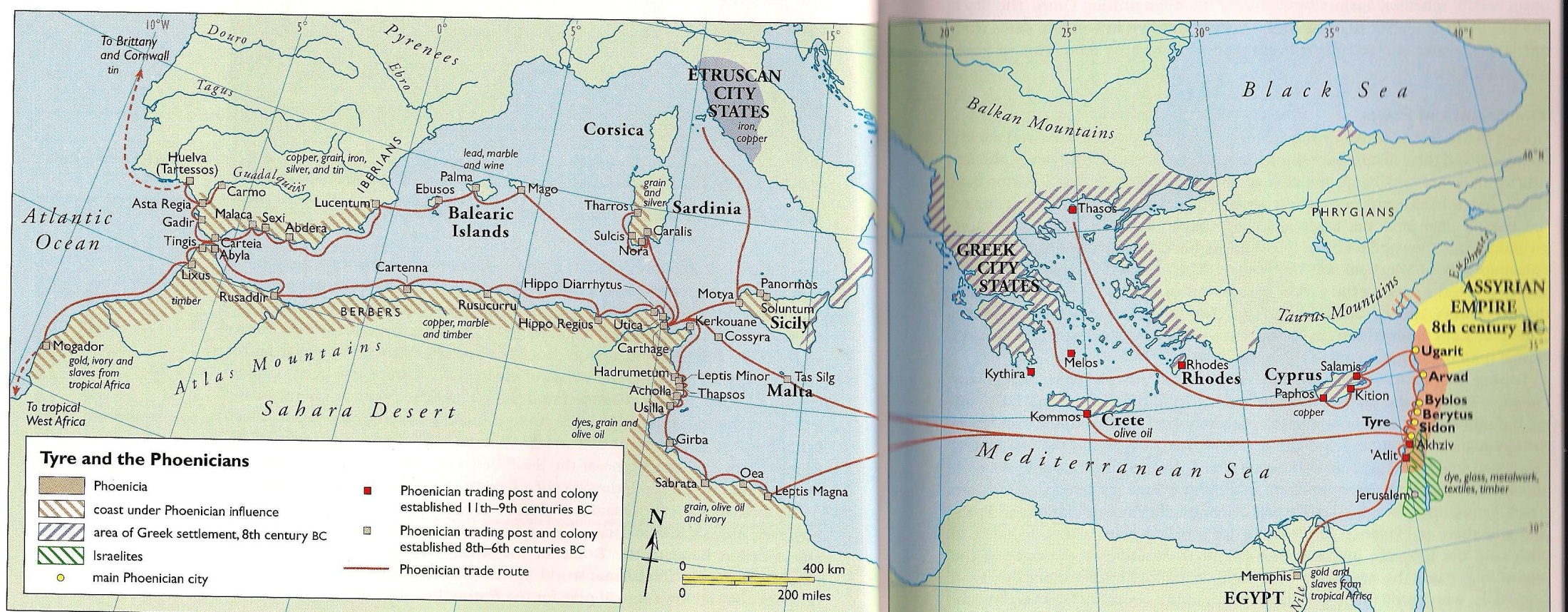 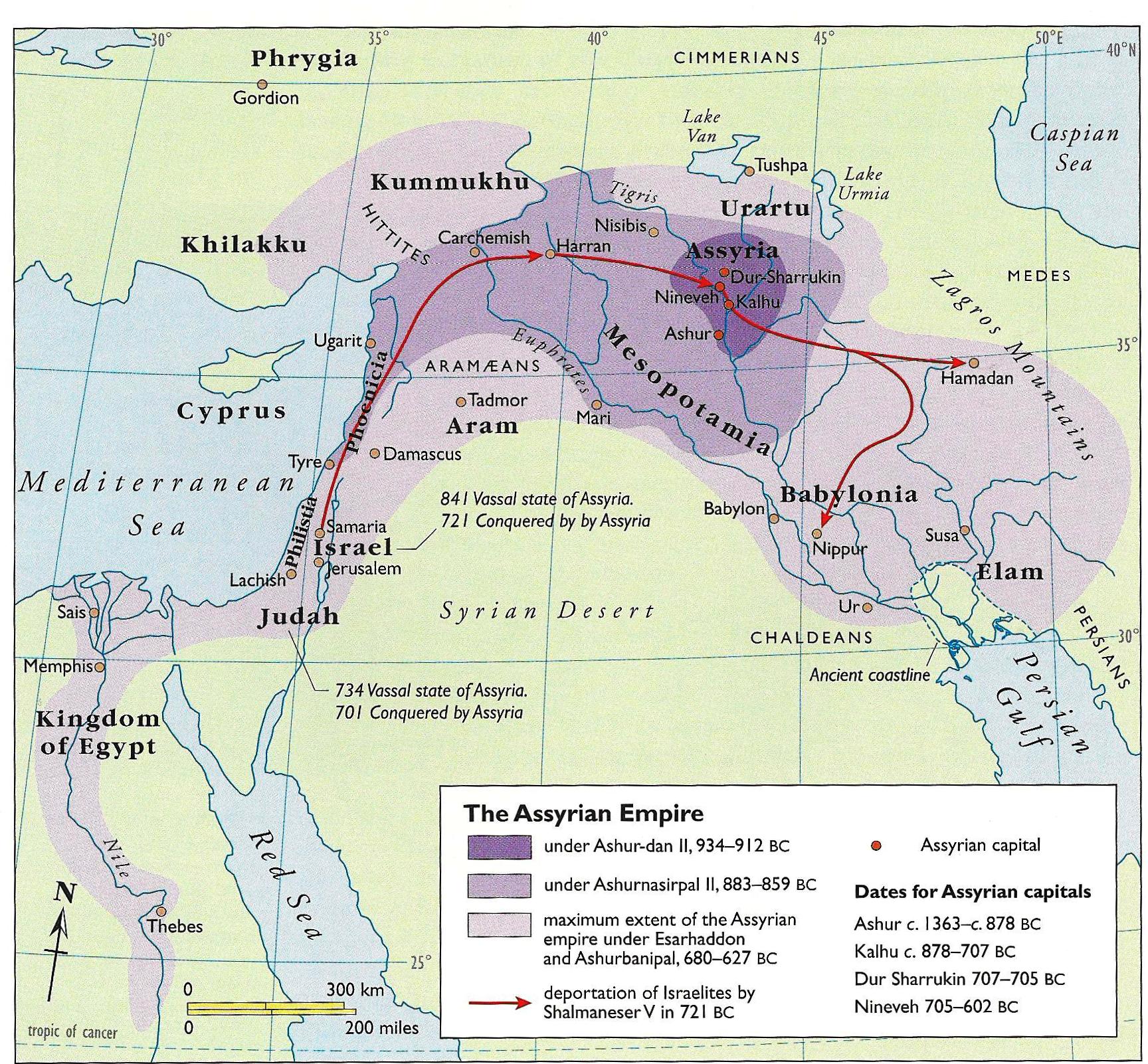 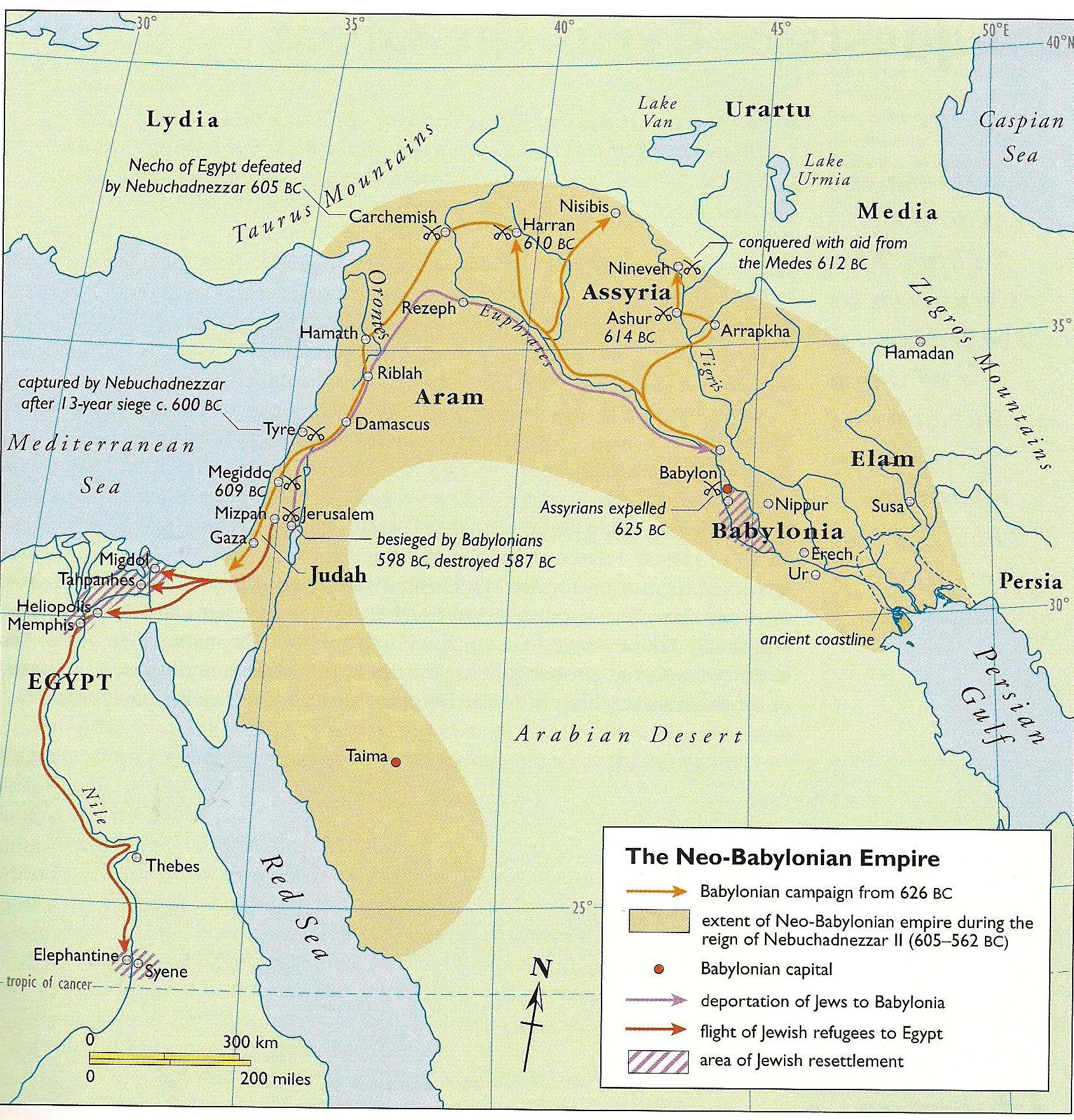 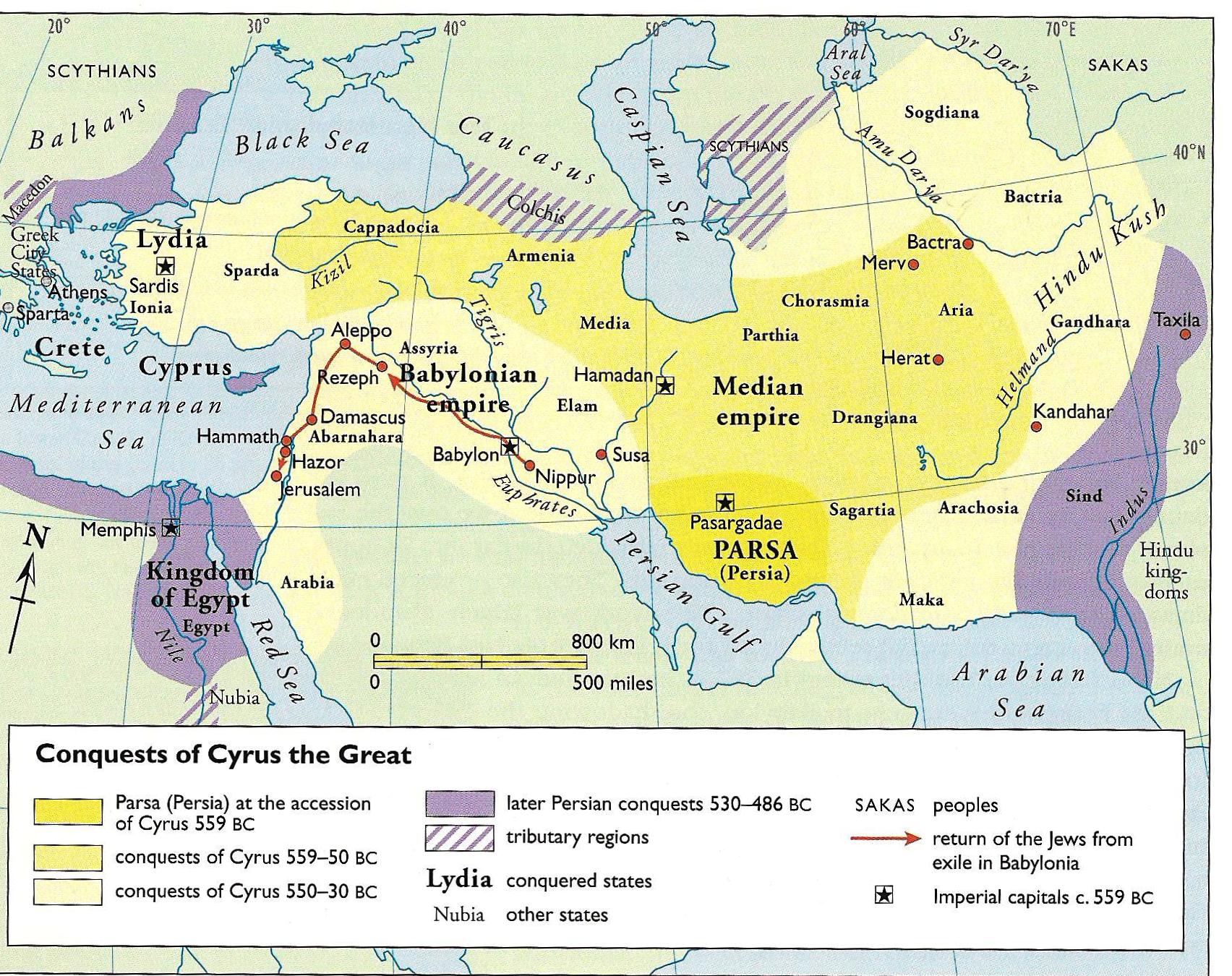